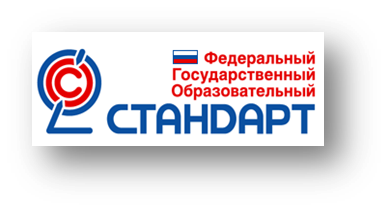 муниципальное общеобразовательное учреждение  
«Средняя  школа с углубленным изучением 
отдельных предметов «Провинциальный колледж»



Программа

Реализация перехода к Федеральному образовательному стандарту среднего общего образования: модель перехода, подходы к формированию ООП
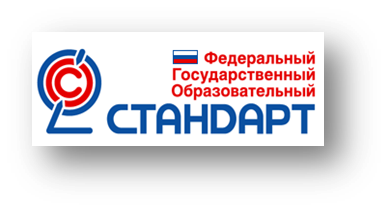 Предполагаемая аудитория – команды школ (администраторы и учителя), переходящих в 2018 году на ФГОС СОО, представляющие разные муниципальные районы

Сроки – февраль 2018 года

Объем – 36 часов
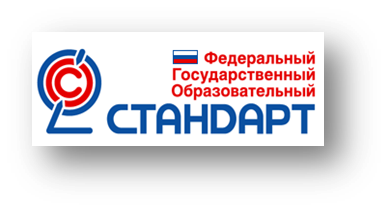 Особенности ФГОС СОО: алгоритм формирования учебных планов учащихся 
Обязательные предметные области. Предметы углубленного и базового уровня. Профили обучения. Подходы к конструированию учебного плана. Смена учебного плана. Проблемы переходного периода и способы их преодоления.
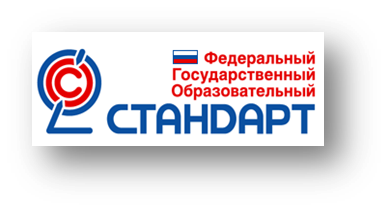 Проект как обязательный элемент ФГОС СОО 
	Подходы к включению индивидуального исследовательского проекта в учебный план профиля и индивидуальный учебный план. Индивидуальный проект как возможность реализации универсальных учебных действий.
	Роль исследовательской деятельности в формировании профессионального самоопределения старших школьников (в свете ФГОС СОО).
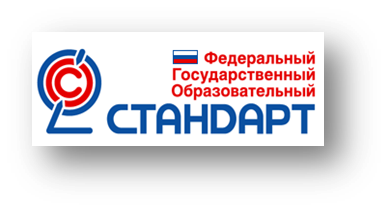 Подходы к организации внеурочной деятельности

 Объем внеурочной деятельности: качество и количество. Основные этапы и принципы организации внеурочной деятельности. Структура внеурочной деятельности. Алгоритм составления плана внеурочной деятельности. Проблемы организации внеурочной деятельности.
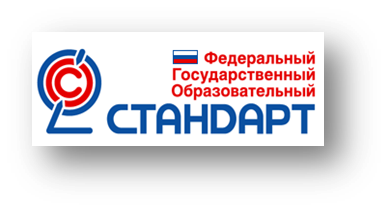 Локальные акты образовательного учреждения при переходе к ФГОС СОО


Рабочие программы учебных предметов. Организация урока, принципы и приемы со-деятельности учителя и ученика
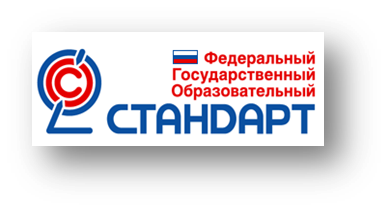 Подходы к оцениванию образовательных результатов в соответствии с ФГОС СОО

Особенности реализации ФГОС СОО, влияющие на систему оценивания образовательных результатов. 
 
Условия для формирования личностных результатов. Предметные и метапредметные результаты.
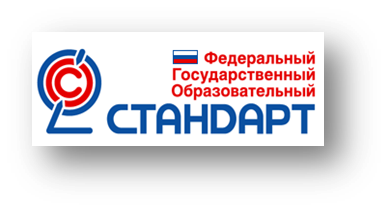 Особенности осуществления ФГОС СОО в Великосельской школе
Контакты
Семко Елена Романовна, 
директор колледжа, кандидат физико-математических наук   
Тел.:30-33-38
 
Лощакова Ольга Владимировна, 
заместитель директора по учебной работе, кандидат исторических наук
Тел.:21-23-85
 
Фомичева Анна Николаевна, 
заместитель директора по учебной работе, кандидат биологических наук
Тел.:21-23-85
 
 
e-mail: yarprovcol@yandex.ru
cайт: http://pcollege.edu.yar.ru
КонтактыКон
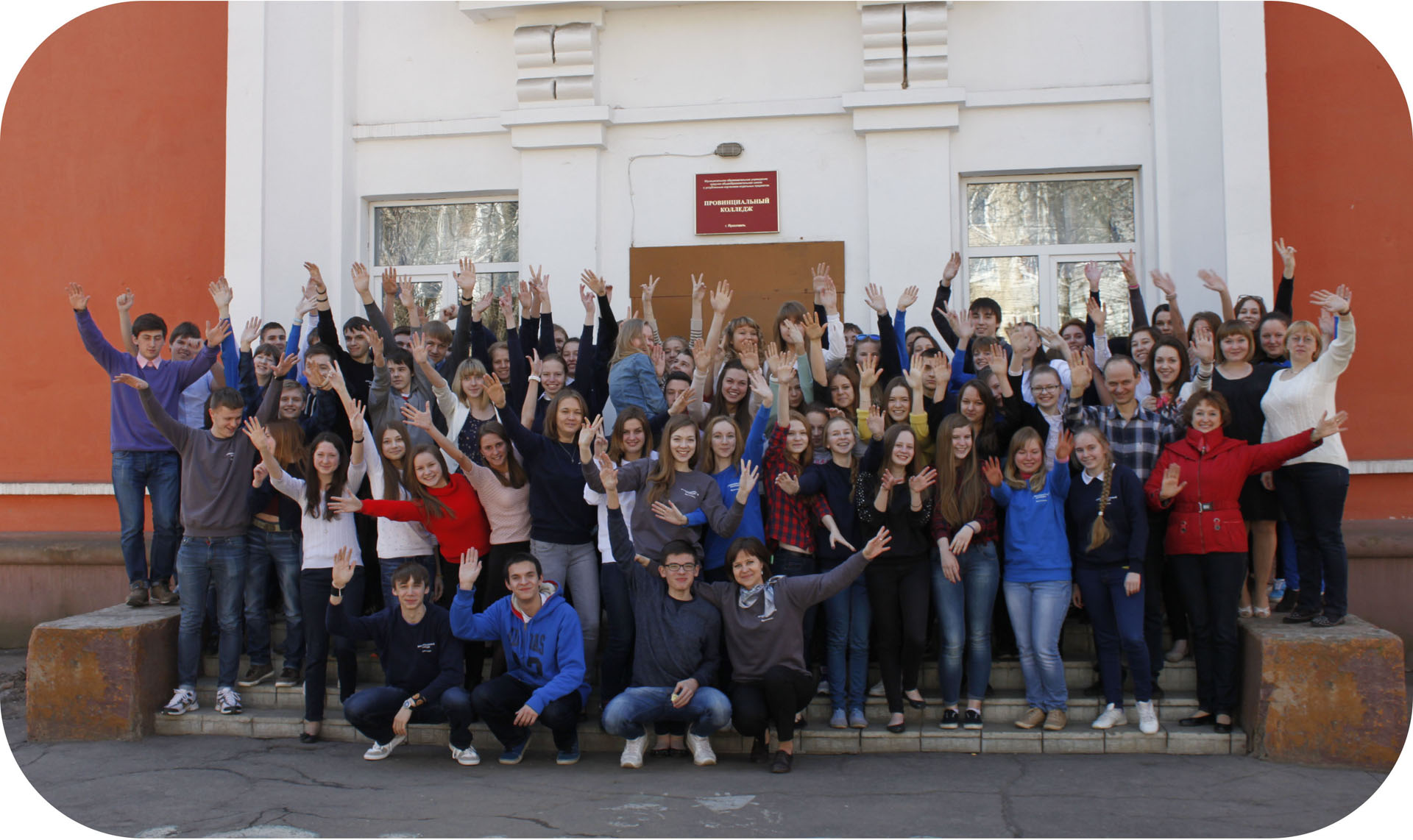